Figure 2. (A–D) Examples of population spike density functions of different types of neurons. Burst + burst tonic (A), ...
Cereb Cortex, Volume 22, Issue 4, April 2012, Pages 877–891, https://doi.org/10.1093/cercor/bhr153
The content of this slide may be subject to copyright: please see the slide notes for details.
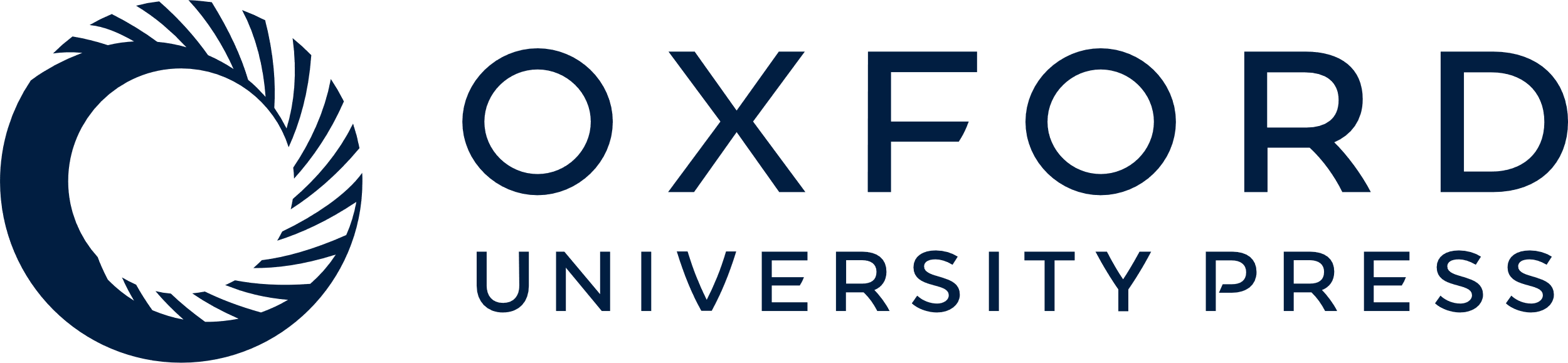 [Speaker Notes: Figure 2. (A–D) Examples of population spike density functions of different types of neurons. Burst + burst tonic (A), tonic increase (B), phasic pause (C), and tonic pause (D). Vertical line indicates onset of pursuit eye movement.


Unless provided in the caption above, the following copyright applies to the content of this slide: © The Author 2011. Published by Oxford University Press. All rights reserved. For permissions, please e-mail: journals.permissions@oup.com]